8. Woche (31.10) 	Knochenbildung29. desmale Ossifikation (Schädel, H-E) 28. chondrale Ossifikation (Finger, H-E)
itc.semmelweis.hu
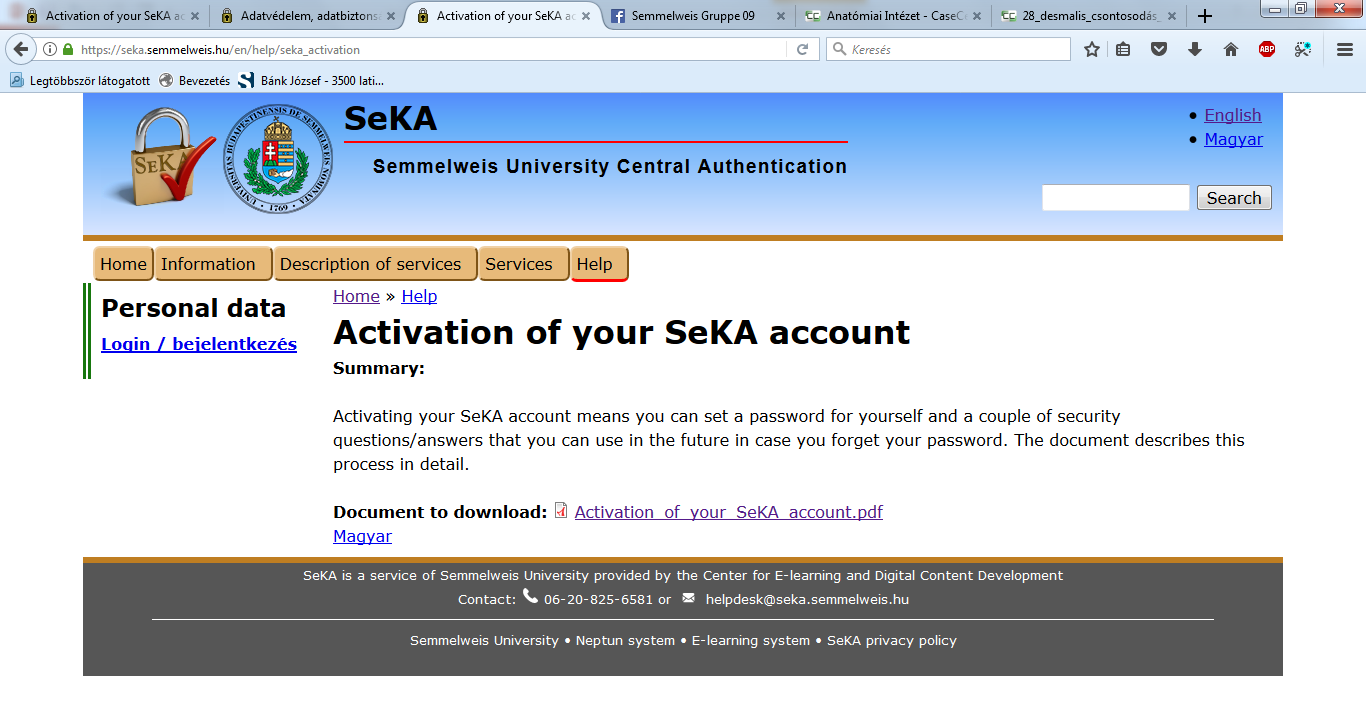 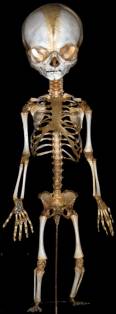 Knochenbildung (Ossifikation)
Primärere (angiogene)
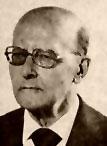 Secundäre
Desmale
Ossifikation
Chondrale 
Ossifikation
Beschrieben von:
István Krompecher
Ungarischer Anatom
Enchondrale Ossif.
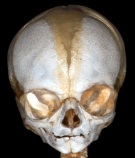 Desmale Ossifikation
Osteoprogenitor
-zellen
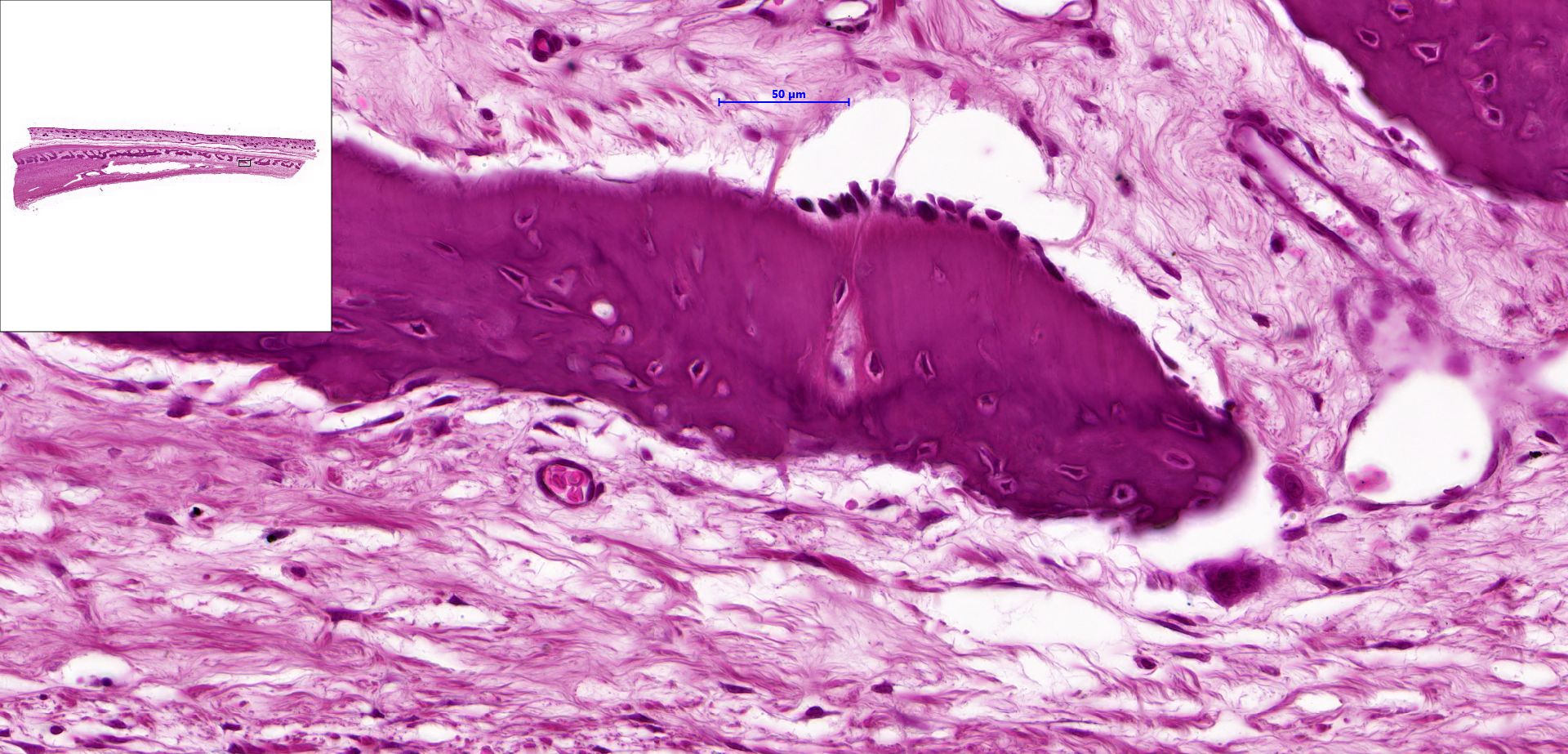 Osteoblasten
Osteoid
Umbau (Blast und
Clast zusammen)
Ablagerung von
Mineralien (z. B.
Ca-Phosphat)
29. desmale Ossifikation
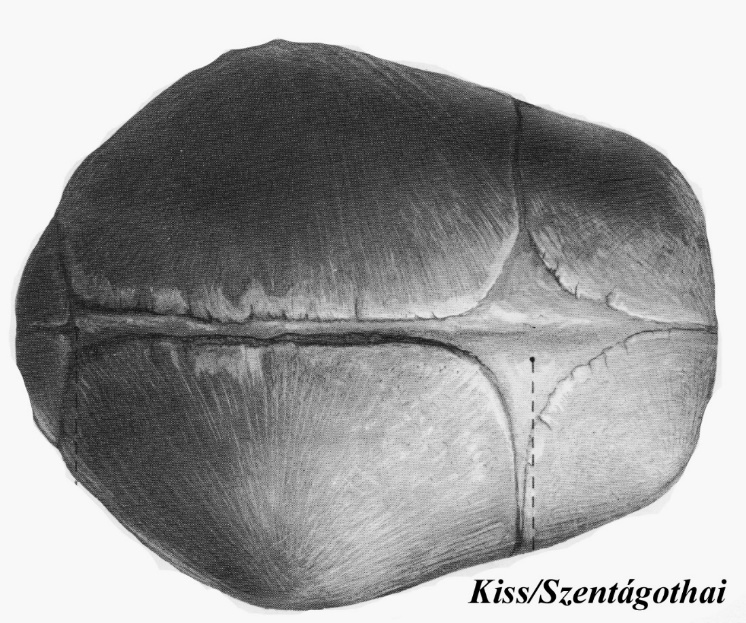 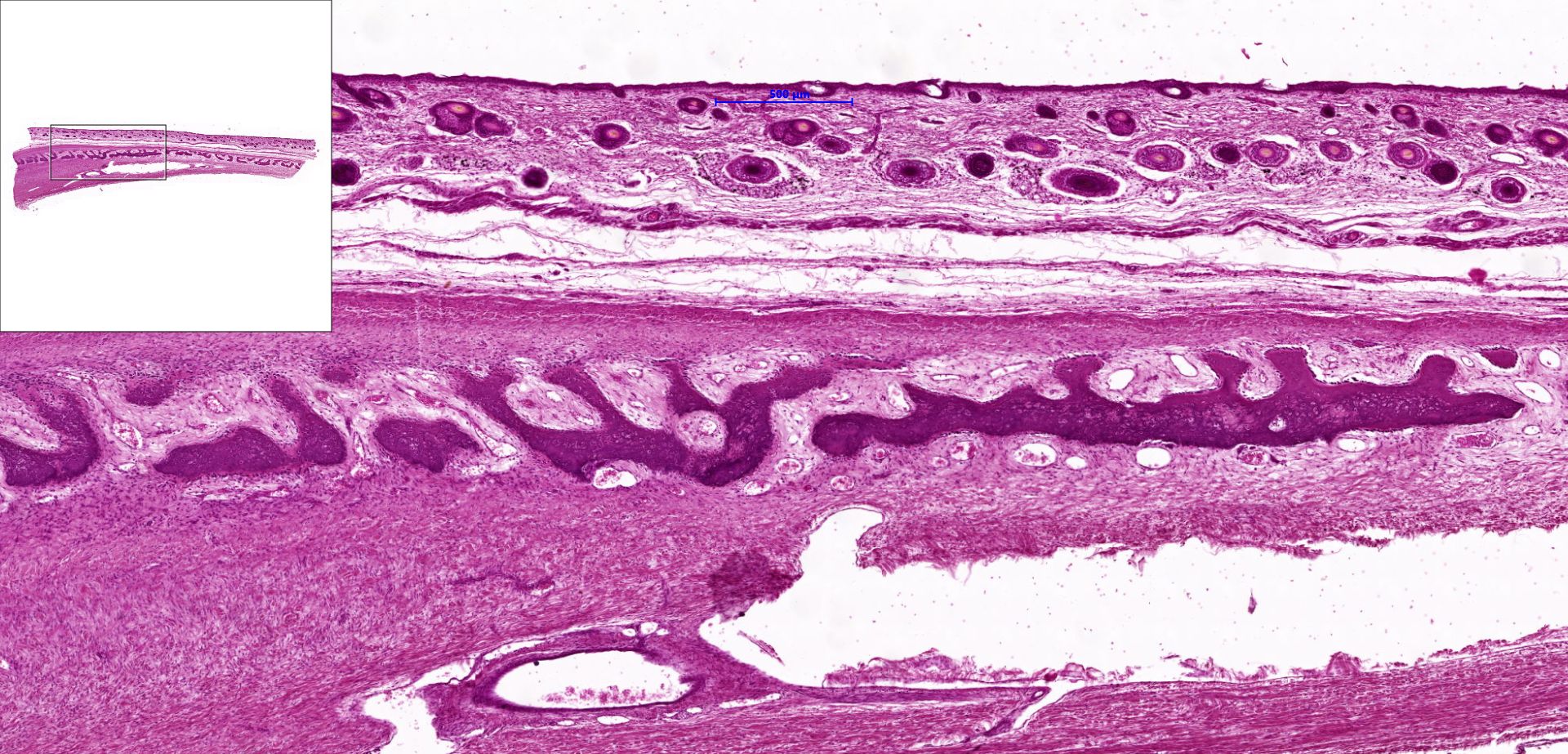 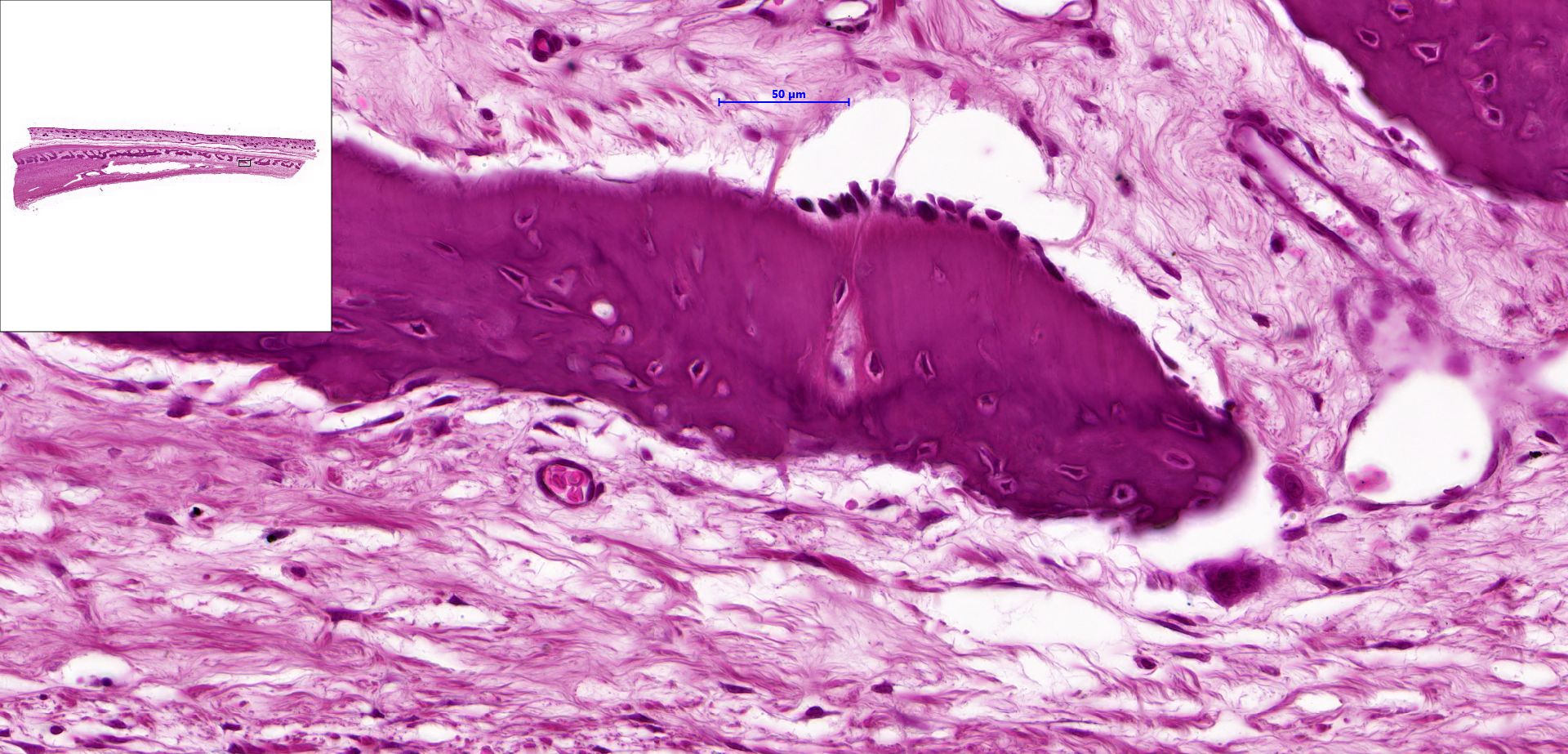 Knochenbälkchen, Osteoid
Osteoblast
Osteozyt
Osteoklast
In Howship-Lakuna
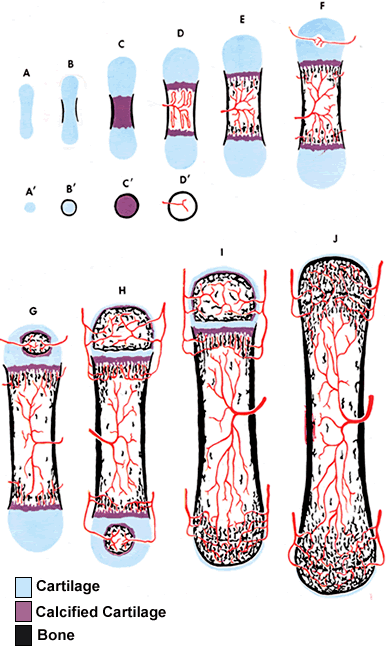 Chondrale Ossifikation
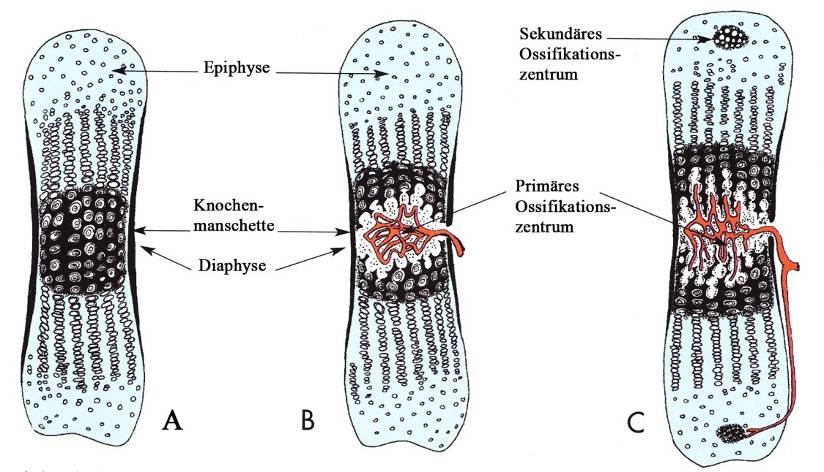 perichondrale Knochenmanschette
Epiphysenfugen
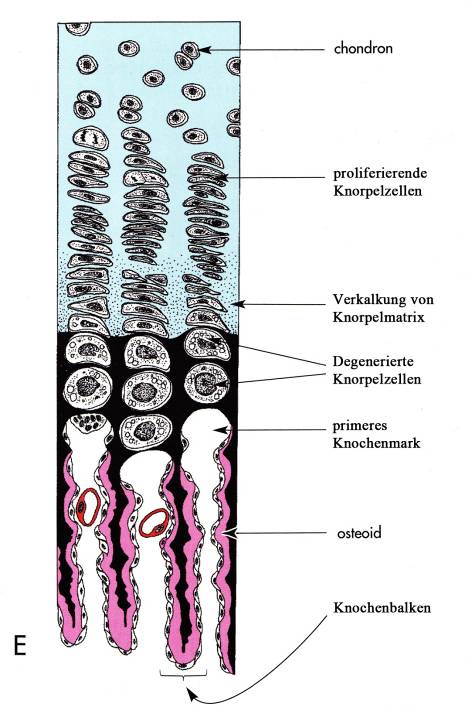 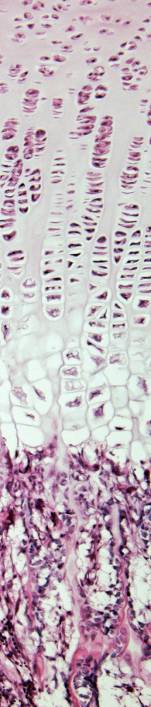 Reservezone
hyaliner Knorpel
Proliferationszone
(Säulenknorpel)
Degenerationszone
(Blasenknorpel)
Resorptionszone
Orientierungsbalken
Verknöcherungszone - Knorpelhölen werden durch Chondroklasten eröffnet:
Osteoblasten Knochengrundsubstanz

Verkalkter Knorpel: basophil, Knochengewebe: azidophil (=eosinophil)

Osteozyten, Osteoklasten

primäre Markhöhle
Eröffnungszone
(mesenchymale
 Invasion)
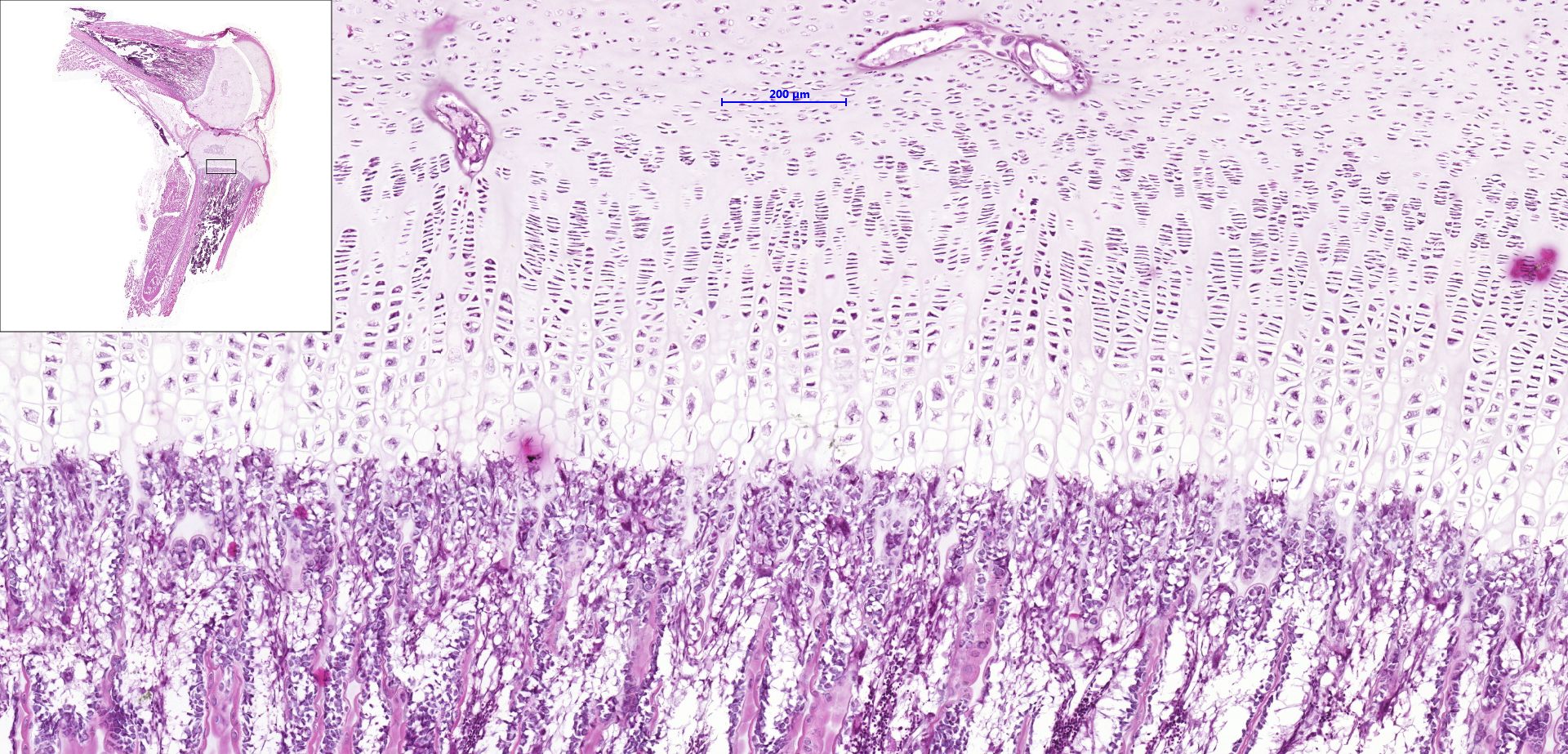 Reservezone (hyaliner Knorpel) 
Proliferationszone (Säulenknorpel 
Degenerationszone (Blasenknorpel) 
Verknöcherungszone - Chondroklasten

Orientierungsbalken

Osteoblasten Knochengrundsubstanz

Osteozyten, Osteoklasten


primäre Markhöhle
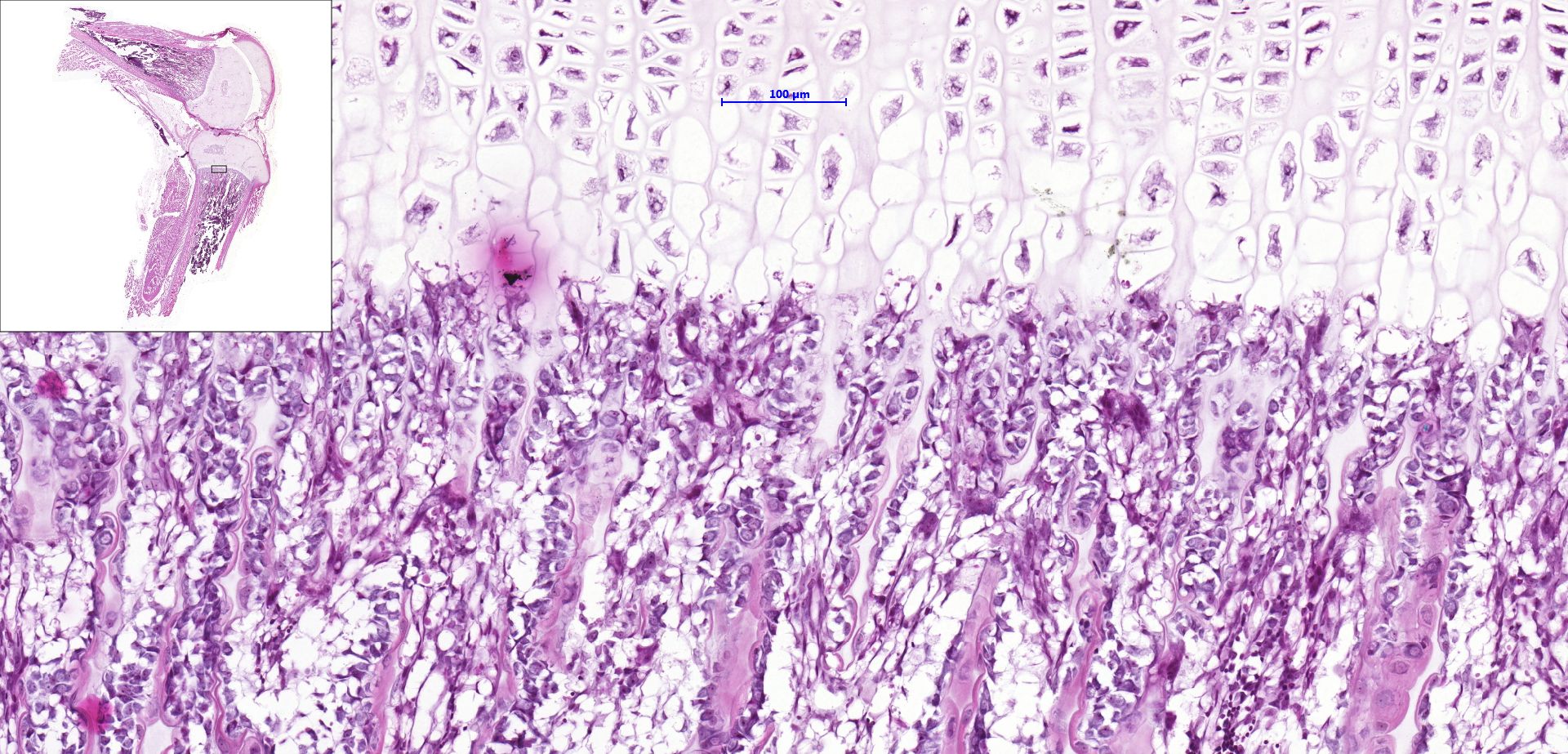 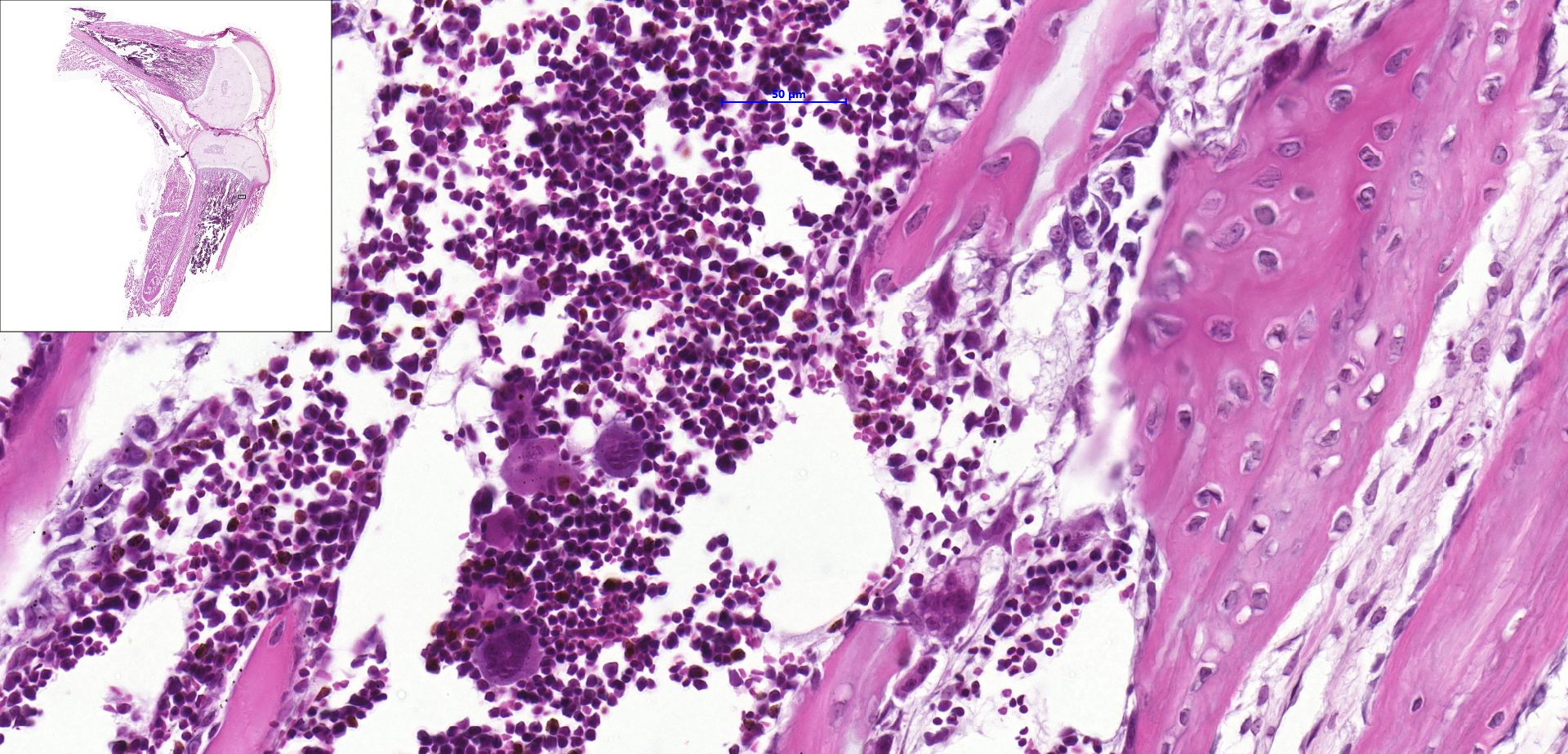 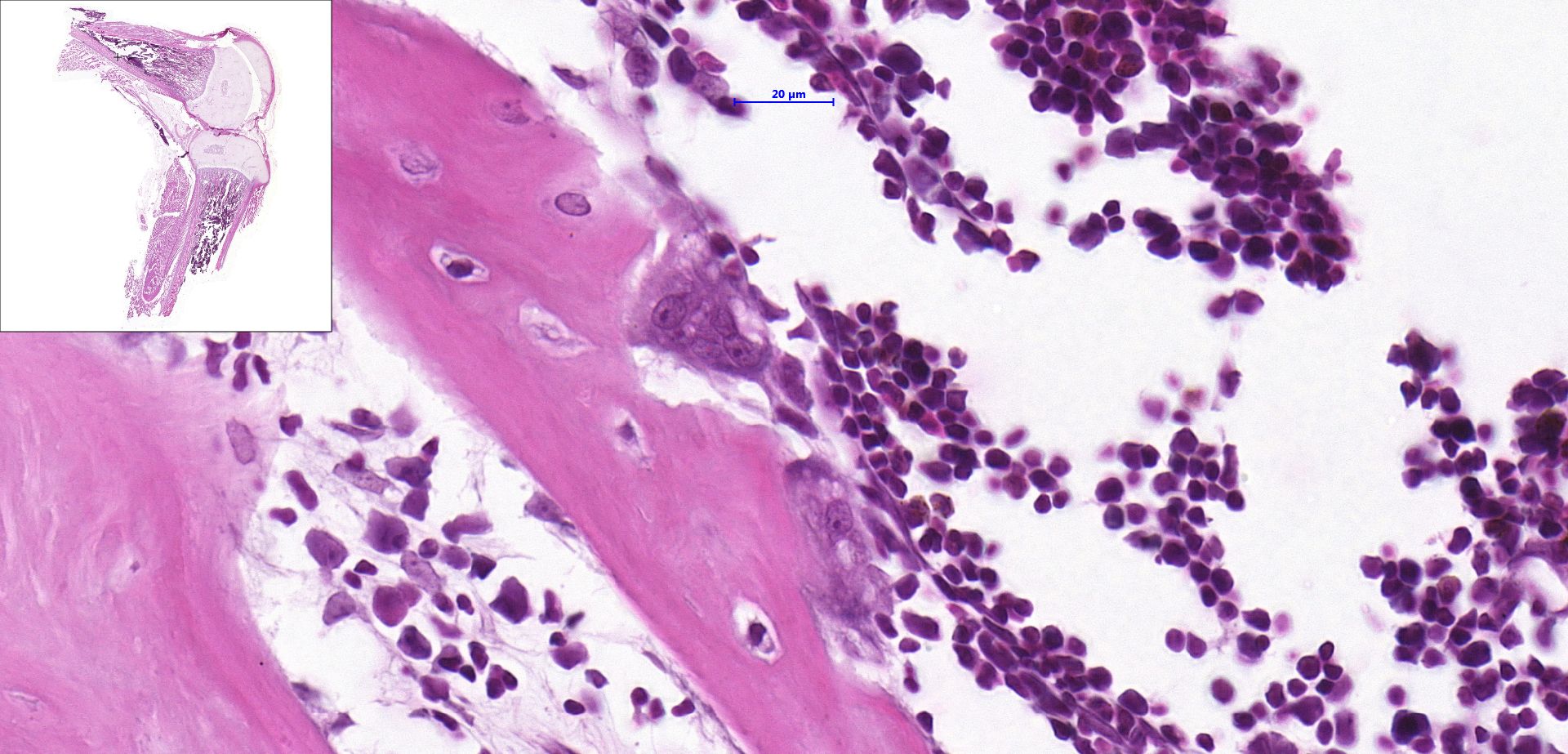